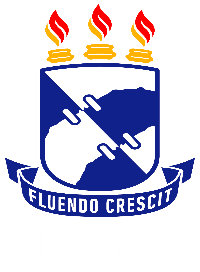 VOZ E TRANSEXUALIDADE: REDESIGNAÇÃO VOCAL NA TRANSIÇÃO DE GÊNERO
Discentes: 
Brenda Elen Nunes Lisboa
Jariane Xavier da Conceição
Orientadora: Roxane de Alencar Irineu
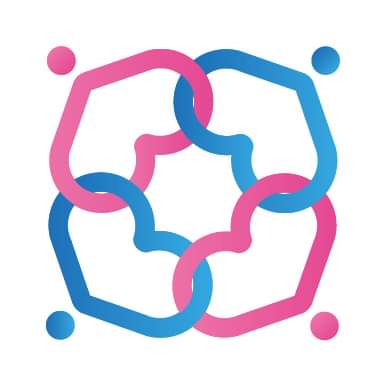 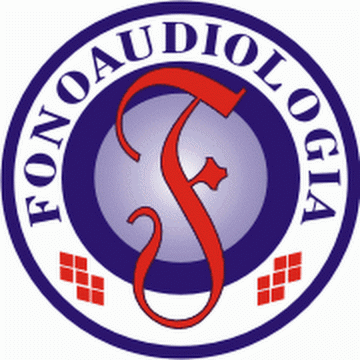 Introdução Voz e transexualidade
A mudança de gênero requer ajustes complexos para a adequação da voz à nova identidade social, há uma importância da voz como definidor de gênero, mesmo que seja uma característica sexual secundária.
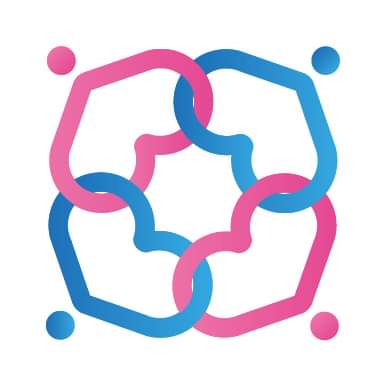 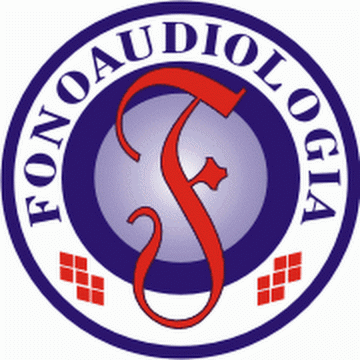 Objetivo
O objetivo fonoaudiológico é contribuir  para a transição de gênero dos usuários do Ambulatório Trans da Universidade Federal de Sergipe, colaborando com prestações de serviço fonoaudiológicos para adequação das características vocais ao gênero da sua identificação.
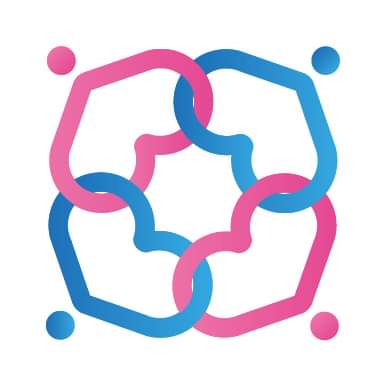 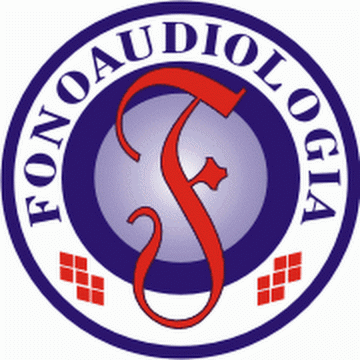 O ambulatório trans da Universidade Federal de Sergipe conta com serviços de diversas áreas da saúde, tais como:

Fonoaudiologia
Psicologia
Medicina
Terapia Ocupacional
Enfermagem
Nutrição
Farmácia
Psiquiatria
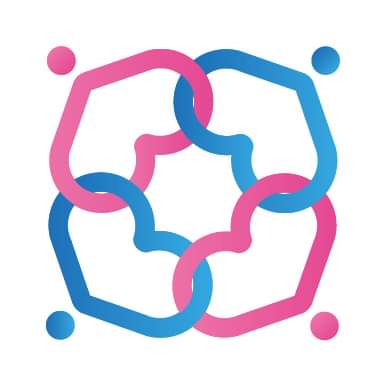 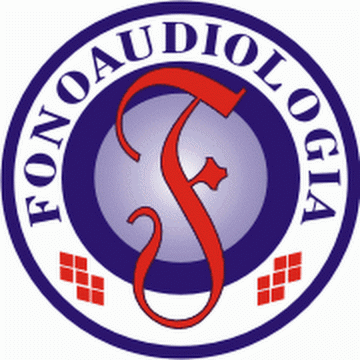 Resultados
Atendimento Fonoaudiológico

Protocolo de anamnese vocal adaptado ;

Avaliação fonoaudiológica vocal ;

Avaliação da percepção vocal de pacientes transexuais homem para mulher - protocolo TQV-mtf (Transgender Voice Questionnaire for male to female Transsexuals).
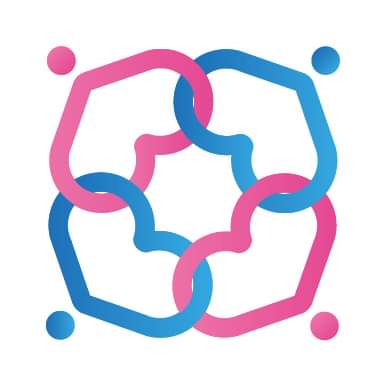 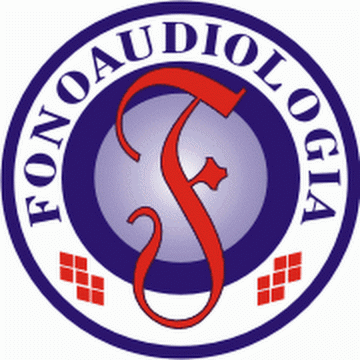 Considerações Finais
O projeto de extensão "Voz e transexualidade: redesignação vocal na transição de gênero", busca não só uma qualidade vocal satisfatória para esta população, mas, também promove uma harmonia entre corpo e voz. Além disso, busca melhorar a qualidade de vida dos mesmos, realizando uma escuta ativa e sensível a todas as demandas trazidas pelos usuários/as, compreendendo-o para além da sua queixa vocal, e, desta forma, prestando um atendimento com vistas ao bem-estar do sujeito.
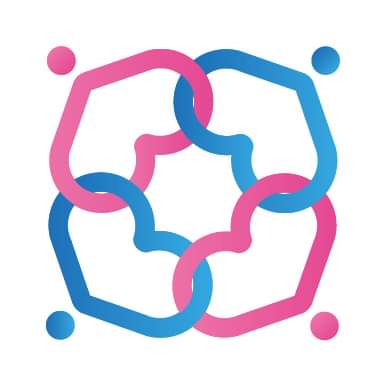 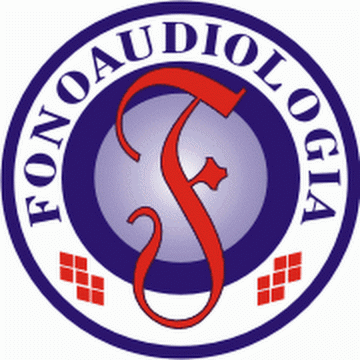